Välkomna till föräldramöte i klasserna 4 ABAgenda:Presentation av personalLäget i klassernaVeckobrev/blogg/ kontakt med oss/frånvaroLäxdagar/LäxhjälpVad jobbar vi med i de olika ämnena just nu?Schysst språkChromebooks/ClassroomISTViktiga datumE-tjänstPulsundersökningÖvriga frågor
Presentation av ny personalInga-LillCamillaKarinTina/Moa
Läget i klasserna
Veckobrev/blogg/kontakt med oss/frånvaroVeckobrev: Varannan vecka och läggs på bloggen. Webbadress: http://ulriksberga.vibloggar.nuKontakt med oss: Maila gärna, alternativt sms:a eller ring på vår telefon 0766-216518Frånvaro: Sjukanmälan via Dexter eller telefon 0470-796981OBS! Vid sen ankomst skickas ett sms till er föräldrar.
Läxor och läxdagar/hjälp4ATorsdagar: EngelskaFredagar: Matte och svenska (veckans ord)4BTorsdagar: Engelska och svenska (veckans ord)Fredagar: MatteÖvriga läxorBokrecension, SO/NOLäxhjälpTisdagar: 14-14:40Onsdagar: 13:15-14:15
ArbetsområdenSpråkverkstadNy mattebok: Koll på MatematikSOValetVikingatidenSveriges geografiKristendomenNO/TeknikSkogenNaturen på höstenVärme kyla och väderMot Nya HöjderStabila konstruktioner
Schysst språk
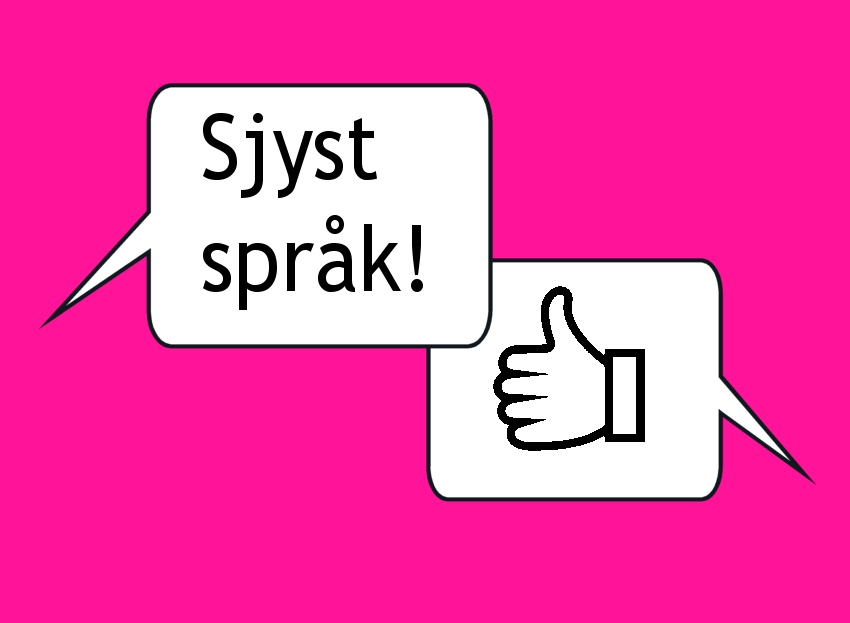 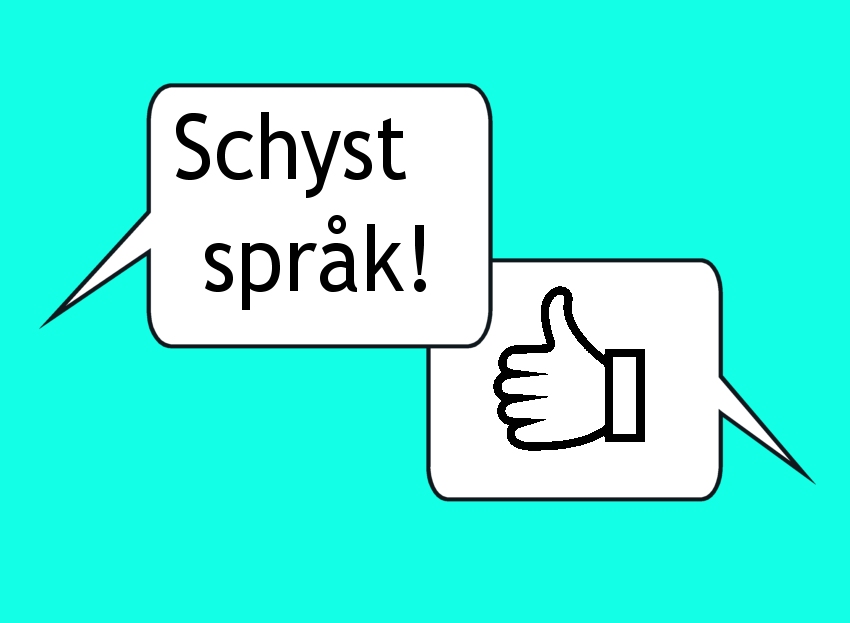 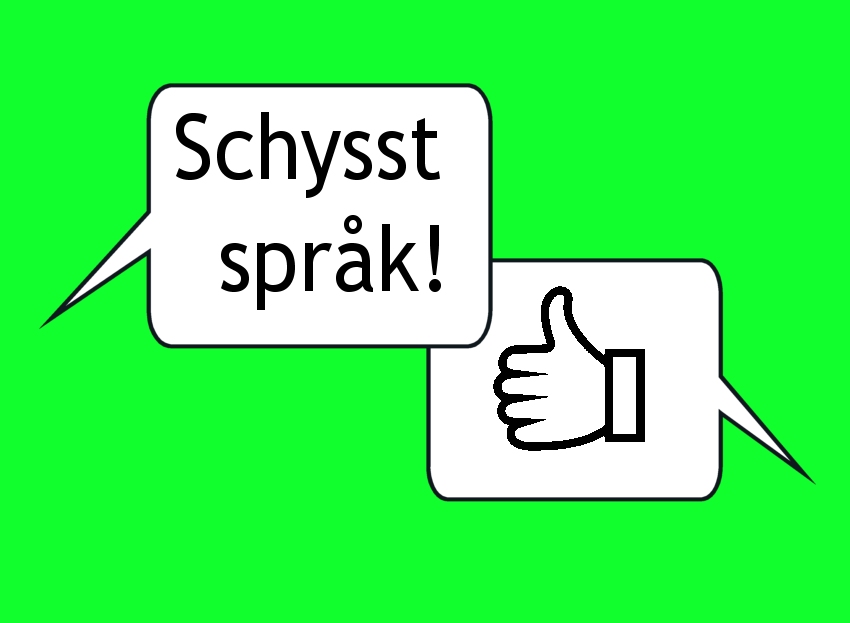 ChromebooksAtt tänka på:LaddadeAlltid med i skolanArbetsredskapAktsamma (är ett lån)Google ClassroomEtt klassrum på nätethttps://classroom.google.com/u/0/h
ISTVäxjö kommuns lärplattformUtvecklingssamtalFölja elevernas utvecklingEv. bloggPlaneringar
Viktiga datum14/9: Smålands museum 4 B, simning 4 A 21/9: Simning 4 B25/9: Foto 4 B26/9: Foto 4 A28/9: Smålands museum 4 A2/10: Höstpromenad3/10: StudiedagV.44: Höstlov27/11: SkridskorLuciaHuseby
E-tjänst ”Barn- och elevuppgifter”
Pulsundersökning
Övriga frågor?